Objem
Označení, jednotky, měřidla
Objem
Odvozená fyzikální veličina
Vyjadřuje velikost prostoru vyplněné tělesem
Označení: V
Základní jednotka: 1 metr krychlový (m3)
Odvozené jednotky:	1 decimetr krychlový (dm3)
					1 centimetr krychlový (cm3)
					1 milimetr krychlový (mm3)
Měřidla objemu
Odměrka				Odměrný válec
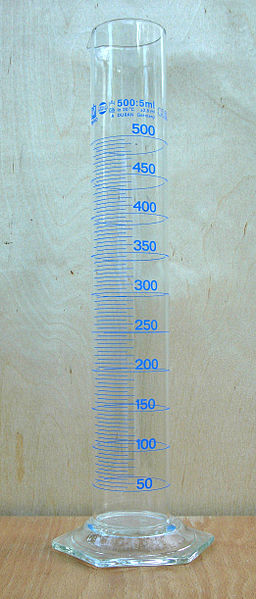 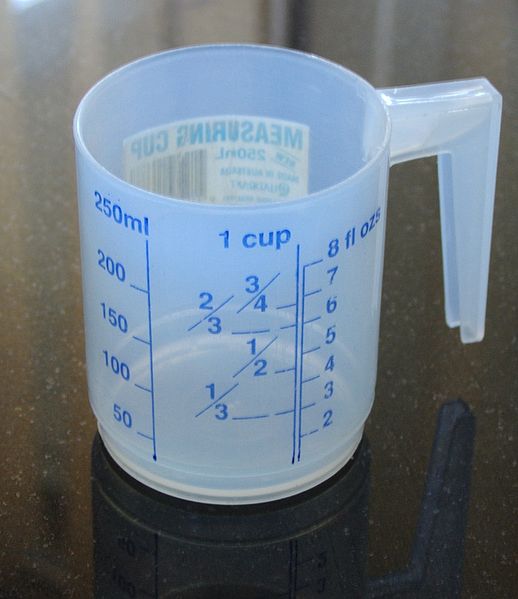 S objemem a jeho jednotkami se setkáváme na každém kroku:
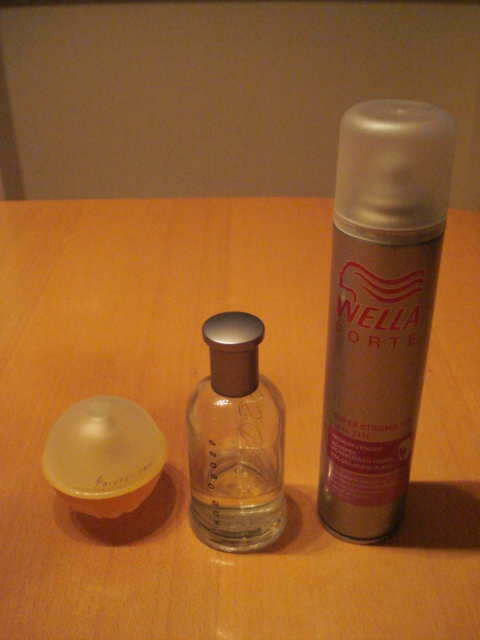 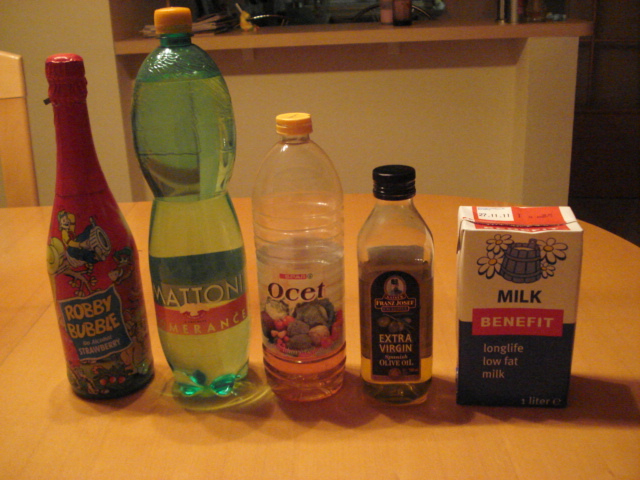 O,75 l
1 l
100 ml
250 ml
0,5 l
1 l
1,5 l
50 ml
Převody jednotek
1 m3 = 1 000 dm3
1 dm3 = 1 000 cm3
1 cm3 = 1 000 mm3



m3   		dm3  		 cm3 		 mm3



Pamatuj!              1 dm3 = 1 l
                              1 cm3 = 1 ml
: 1000
: 1000
: 1000
. 1000
. 1000
. 1000
Duté jednotky
1 litr (l)			
1 decilitr (dl)		1 l = 10 dl
1 centilitr (cl)		1 l = 100 cl
1 mililitr (ml)		1 l = 1 000 ml
1 hektolitr (hl)		 1 hl = 100 l


hl			l		dl		cl		ml
: 100
: 10
: 10
: 10
. 100
. 10
. 10
. 10
Jak zapisujeme naměřenou hodnotu objemu

			V   =    85 	  dm3

označení	hodnota měření		jednotky
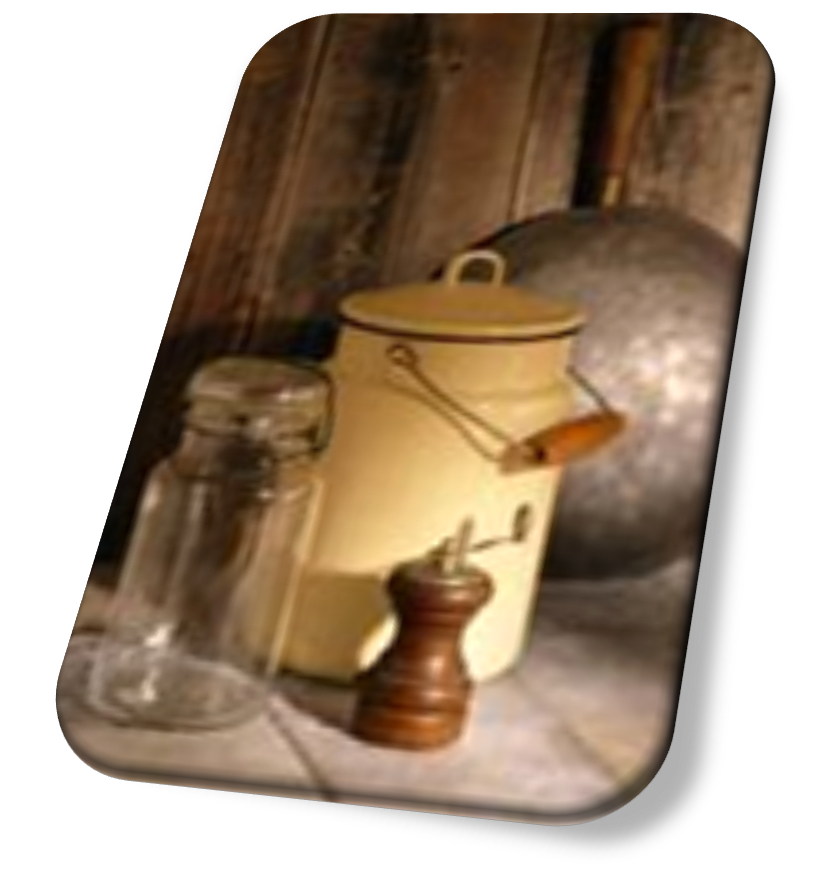 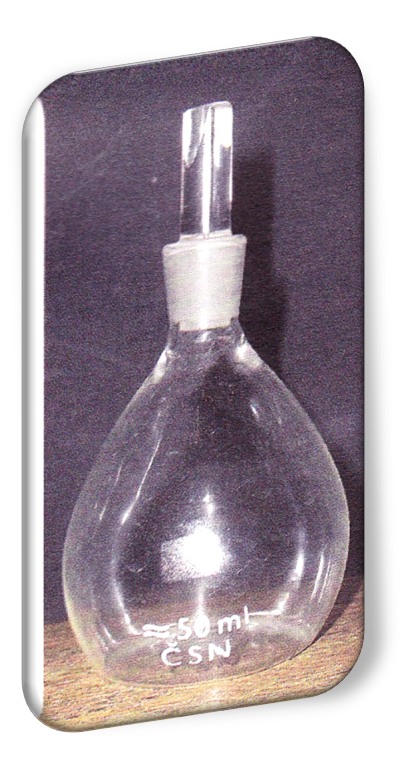 Procvičení
Převeď:
30 dm3 =……… m3 		5,6 dl = ……… l
8,5 cm3 =……… mm3 		780 ml = ……… l
10,5 l = ……… dm3 		18 hl = ……… m3 
380 mm3 =……… dm3 		5,6 l = ……… mm3
8,5 cm3 =……… ml 		780 cl = ……… ml
20,5 l = ……… m3 		18 l = ……… dl
Řešení
30 dm3 = 0,030 m3 		5,6 dl = 0,56 l
8,5 cm3 = 8500 mm3 		780 ml = 0,780 l
10,5 l = 10,5 dm3 		18 hl = 1,8 m3 
380 mm3 = 0,00038 dm3             5,6 l = 5600000 mm3
8,5 cm3 = 8,5 ml 			780 cl = 7 800 ml
20,5 l = 0,0205 m3 		18 l = 180 dl
Otázky na závěr – pošli vypracované na email.
Které jednotky objemu znáš? ( 9)

Doplň jednotky do vět:
	Tato mraznička má objem 250 ……… .
	Na základy domu potřebujeme 30 ……… betonu.
	Lékař píchnul nemocnému 5 …… penicilinu.
	Řidič natankoval 40 …… benzínu.

3.	Převeď:
	32,8 m3 = ……… l	532 hl = ……… m3 
	327ml = ……… l		3,2 cl = ……… l

4. 	Doplň jednotku:
	6 cl = 0,06 ………			20 cm3 = 0,02 ………
	1 260 mm3 = 1,26 ………	260 l = 260 ………